Consumer Data Right Consumer ForumKate Reid - May 2020
Agenda
Engagement on CDR
CDR – How it works
Role of AEMO
AEMO’s proposed approach to framework
Authentication under a two-tier approach
Future CDR enabled services
Estimated uptake
Benefits of the Approach
CDR Implementation
Contact Us
Engagement on CDR in Energy
Development of Energy CDR framework will be driven by three implementation bodies.
Designation Instrument
Data Holders, datasets.

Indicative Period: May – June 2020


Data Designation Consultation

Now Open for submissions on the Draft Designation Instrument.

Submissions close 31 May 2020.
CDR Framework & Rules: 
Definition of Consumer, Gateway role and dataflows, authentication, authorisation, Consumer dashboards & accreditation rules.
CDR in Energy phasing mechanisms.

Indicative Period: May – June 2020
August – Nov 2020

CDR in Energy Framework & Rules Consultations
CX Standards:
CX research topics to support rule decisions.
Data Standards
Technical requirements and classifications for designated data.
Info security standards.

Indicative Period: April – Oct 2020
April – Jan 2021
Data standards workshop: 29 April 

CX Standards Overview
CX Standards Consultations
Technical Data Standards Overview
Technical Data Consultations
Retailers (Data Holders) and Accredited Data Recipients (ADRs)
Treasury
ACCC
DSB – CX & Data
Australian Energy Market Operator
Consumer Groups
Market Bodies
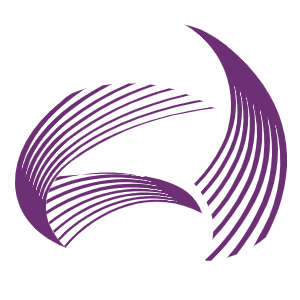 AEMO has a key role in delivering the CDR through building a gateway to facilitate the interactions between eligible CDR consumers, Data Holders and ADRs. 

As a key participant AEMO can support stakeholders by providing an energy sector view to these regulatory processes.
CDR – How It Works
The overarching objective of the CDR in energy is to enable consumers to make better and more informed decisions about their energy consumption.
Data Holder
Data Holder
Data Holder
Enables value
AEMO Gateway
Enables value
Enables data access/
authentication
Enables data access/
authentication
Consumer
Consumer
Consumer
Enables value
ACCC Accreditation
Accredited Data Recipient
Accredited Data Recipient
Accredited Data Recipient
AEMO role
Providing an interface for ADRs to request CDR data
Confirming accreditation, authentication, consent and authorisation before disclosing data via the gateway
Facilitation of CDR transactions between consumers, Data Holders and ADRs
Data Holder for NMI Standing, Metering and DERR data
Sourcing and supplying CDR data
AEMO’s proposed approach to framework
AEMO proposes a principles-based approach for energy.  There is an opportunity to cascade the sound principles in the CDR legislation into the rules framework for energy while taking into account energy data policy considerations.
Principles-based approach in the law
Consider data policy considerations
Rules that apply principles for best outcomes in the energy sector
Defining relevant data sets to leverage existing data holdings, driving practical uses for consumers
Defining eligible consumer in a way that is relevant to the energy sector
Rules that protect privacy while encouraging uptake and innovation
Avoid unnecessary prescription to allow innovation and maturity of CDR in the sector
The interests of consumers
The efficiency of relevant markets
The privacy or confidentiality of consumers’ information
Promoting competition 
Promoting data driven innovation 
Any intellectual property in the information to be covered by the instrument
The public interest
The likely regulatory impact
Relationship between the data holder and consumer
Differences in energy data and banking data model 
Low levels of digital consumer accounts in energy
Multiple individuals at a single NMI without a retail relationship
Only one electricity product offer can apply per household (noting potential for multiple trading relationship and bundling)
Authentication under a two-tier approach
AEMO supports a two-tiered approach to authentication and accreditation.

This approach reflects the differentiation of access possible, based on; 
Consumer type, 
Sensitivity of the data application, and 
Accredited service provided by the ADR to the consumer based on CDR Data requested.
[Speaker Notes: Resident: Where an ADR makes a consumer data request on behalf of a Resident, AEMO (as Data Holder) could confirm the ‘authenticity’ of the information provided by the Resident (i.e. NMI, current retailer and postcode of a premise) by confirming the accuracy of the data against the existing data held by AEMO. To reduce the privacy risks of disclosing CDR Data, the ADR’s use of the CDR Data could be limited to only display analysis outcomes for the premise and not disclose granularity or behavioural information of individuals, and be required to delete data after a one-time use, via a rigorous accreditation approach.  

Account Holder: Where an ADR makes a consumer data request on behalf of an Account Holder, full ‘authentication’ of the relevant eligible CDR consumer could be undertaken by the Data Holder who holds the current account with the consumer (e.g. the current retailer). The Data Holder will be required to notify the Gateway that the person on whose behalf the CDR request is being made is the relevant account holder and that they are ‘authenticated’. The type of authentication is to be covered in the Standards.]
Future CDR enabled services
01
02
03
The most commonly desired data sets can be used to enable a number of customer valued products and services.

“If you just focus on metering data, that’s 80% of the value” 

- Anonymous adoovate.
Energy efficiency and monitoring
Customer acquisition
Quoting Tools
Products and services that enable detailed monitoring and comparison of energy consumption and generation, including:
➔ Rooftop solar virtual management
➔ Forecasting DER efficiency
➔ Consumption benchmarking and comparison
➔ High consumption alerts
➔ Thermal analysis
Businesses are hoping to use both household-specific and postcode-level data to
identify gaps in the market in which they could
fill, inducing:
➔ Gaps in solar adoption
➔ Gaps in energy efficiency
➔ Bundling and rebate opportunities
Data-driven quoting tools will enable
businesses to provide more accurate and
cost-effective products and services, looking at
a broad range of areas including:
➔ Forecasting
➔ Consumption vs generation
➔ Alternatives
➔ Tariff breakdowns
Most commonly desired data sets:
➔ Metering data
➔ Generic tariff data
Most commonly desired data sets:
➔ Metering data
➔ NMI Standing data
➔ Generic tariff data
Most commonly desired data sets:
➔ Metering data
➔ Generic tariff data
➔ NMI Standing data
Estimated uptake
Uptake under an account model only:
2 of 10 energy consumers
Uptake could be limited if only consumers be eligible to use the CDR if all banking criteria applied (an account holder that is18 years old or older (for individuals), has an open account, and the account can be accessed online).
Uptake if a resident model is available:
9 of 10 energy consumers
Uptake would be maximised under a resident model which only requires access to a bill and enables a simple and easy consumer experience.
These are only estimates only.
Benefits of AEMO’s Approach
AEMO’s proposed gateway model and two tiered approach to delivers benefits to both participants and consumers. 

By leveraging the construct of an intermediated model in the context of the CDR, the proposed approach is a solution that acknowledges existing industry structures and relationships and recognises the importance of data to the sector, both today and into the future.
01
02
03
04
05
Unlock Valuable Datasets
Reduce Rigorous Overheads
Maximize customer access
Cost Effectiveness
Scalability
To existing and emerging innovative energy services that can save consumers money
Two-tiered approach enables secure, easy, and simple access for  highest value use cases
For participants & consumers by managing consent & authorization
Prioritising cost effective implementation will minimise costs to consumers
Implementing a model that can expand to cover future needs
CDR Implementation - indicative
5MS implementation
Build & Test
Draft
Designation Inst Made
Instructions
Rules Draft
Rules Finalised
Draft Standards
Finalise Standards
Conceptual Design
Design
Industry Testing
Go Live
Contact Us
Luke Wines
Kate Reid
AEMO Project Lead
Emerging Markets & Services
Email: luke.wines@aemo.com.au
Tel: 0401 200 725
Stakeholder Relations
Email: kate.reid@aemo.com.au
Tel: 0420 242 384
Australian Energy Market Operator
Australian Energy Market Operator